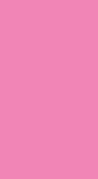 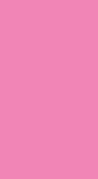 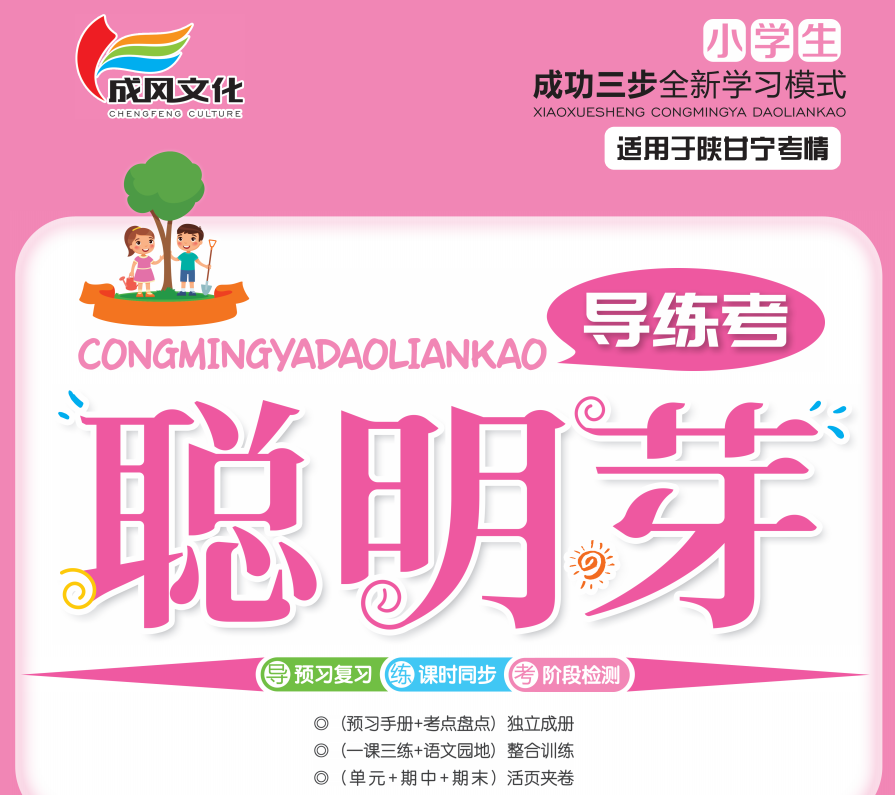 第五单元
第五单元知识盘点
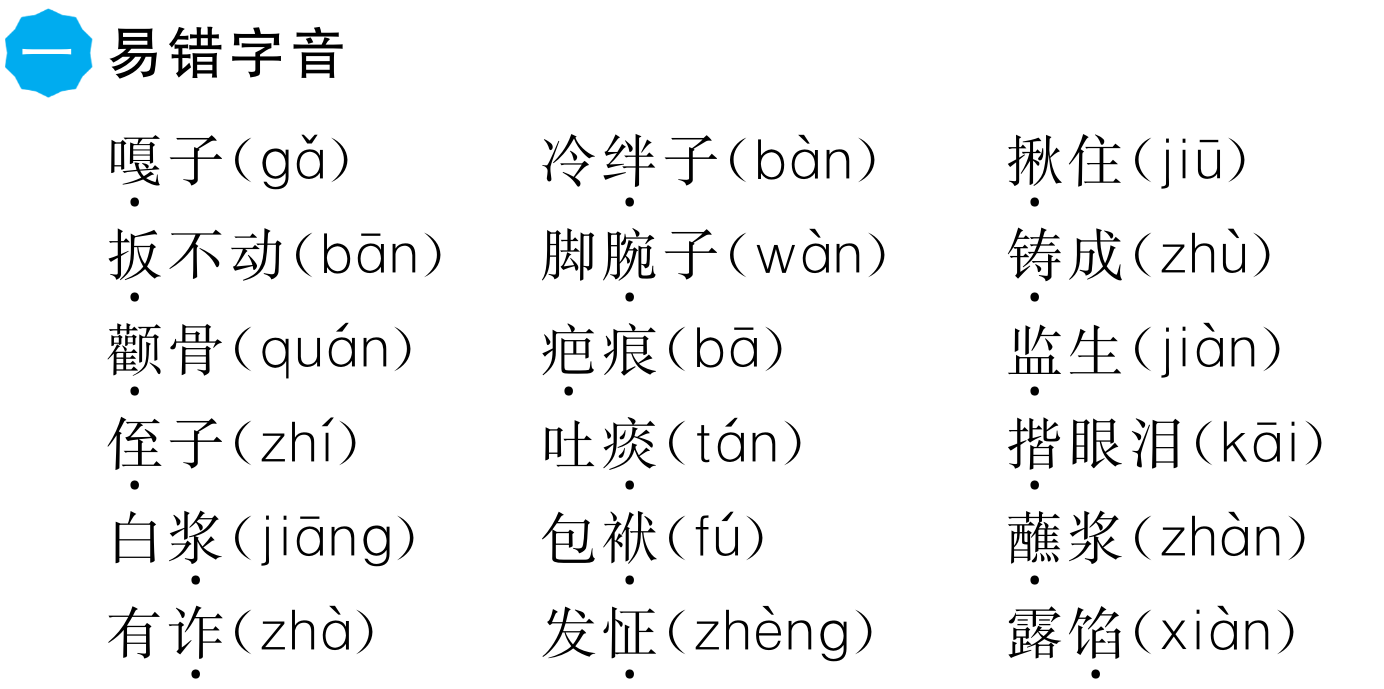 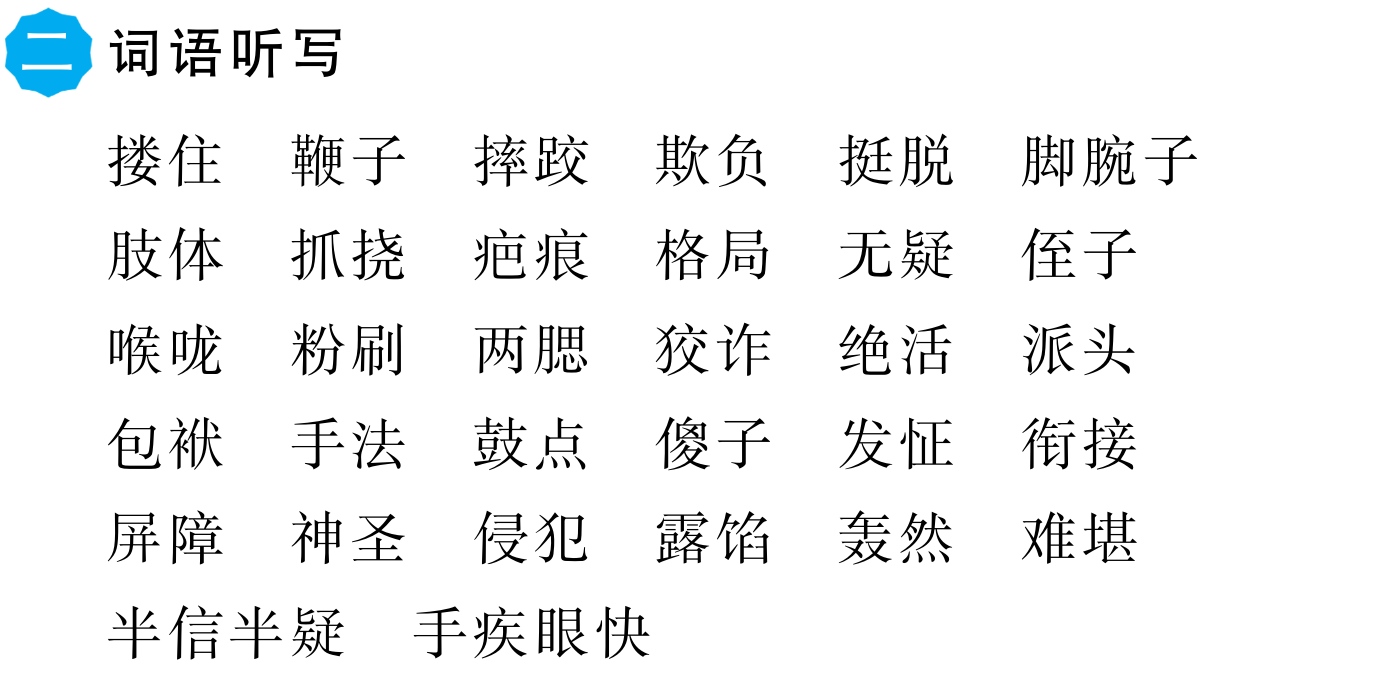 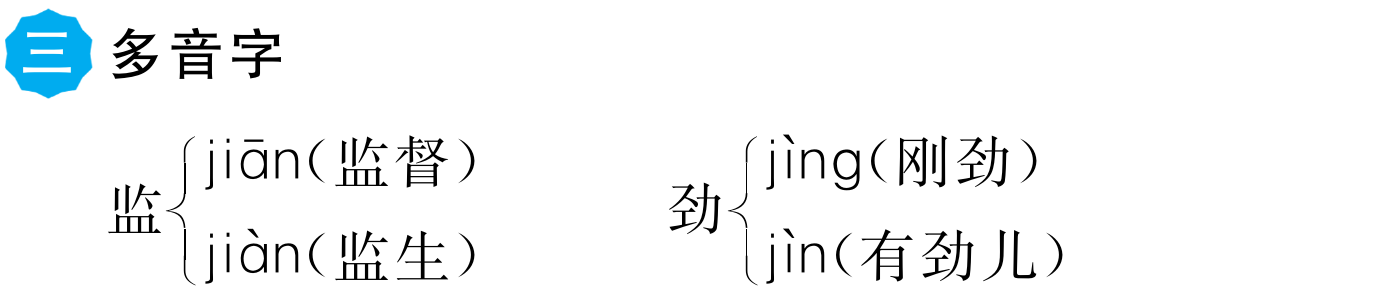 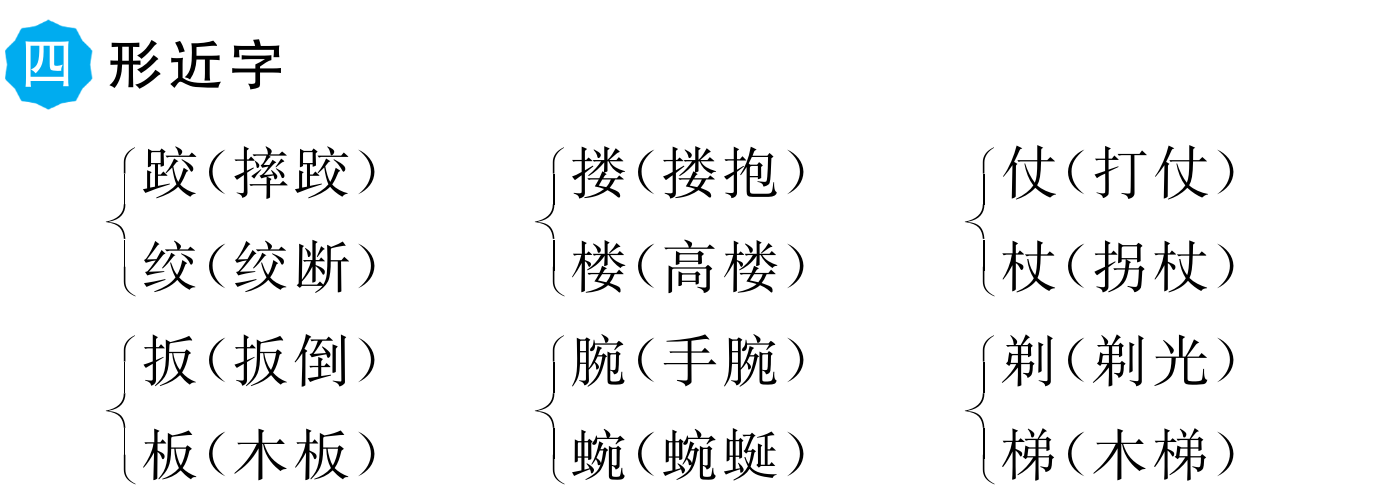 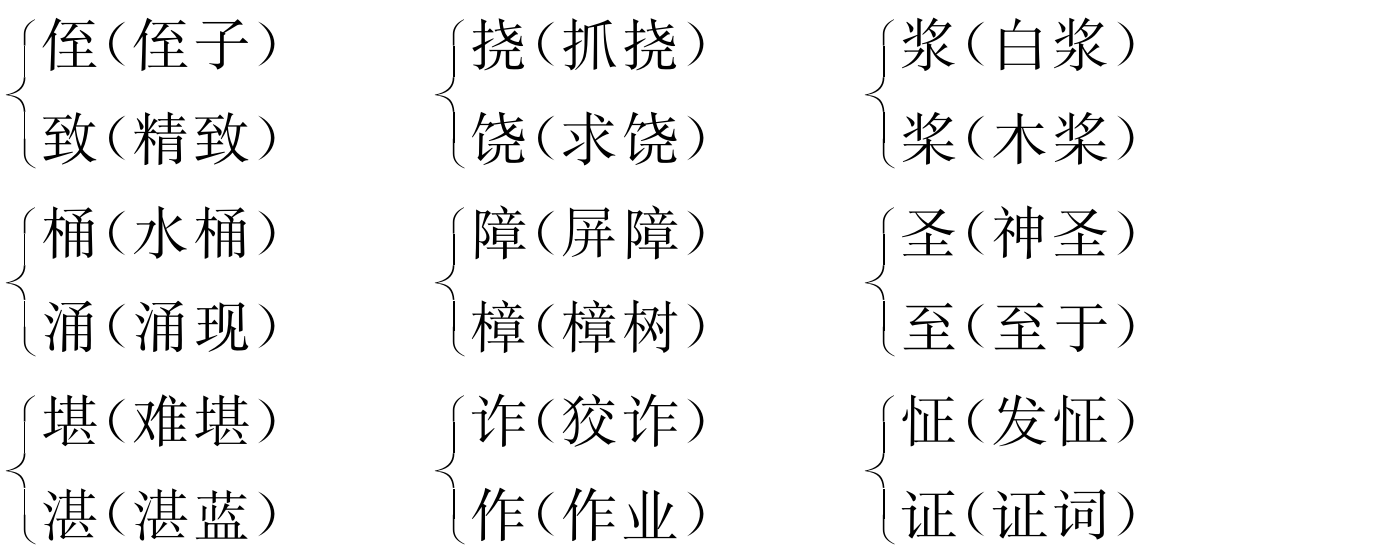 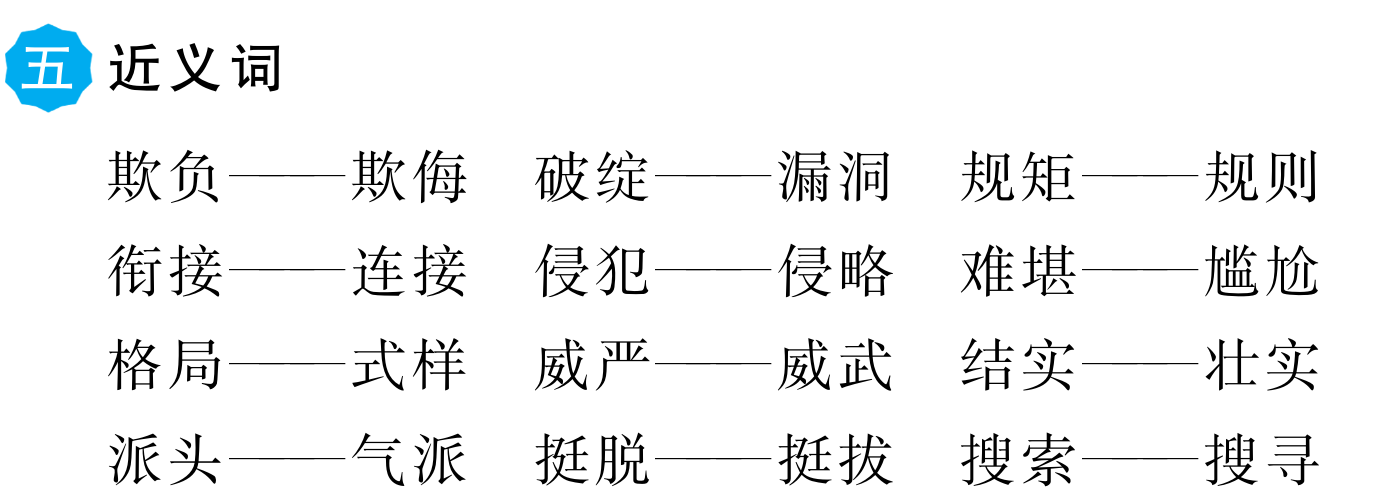 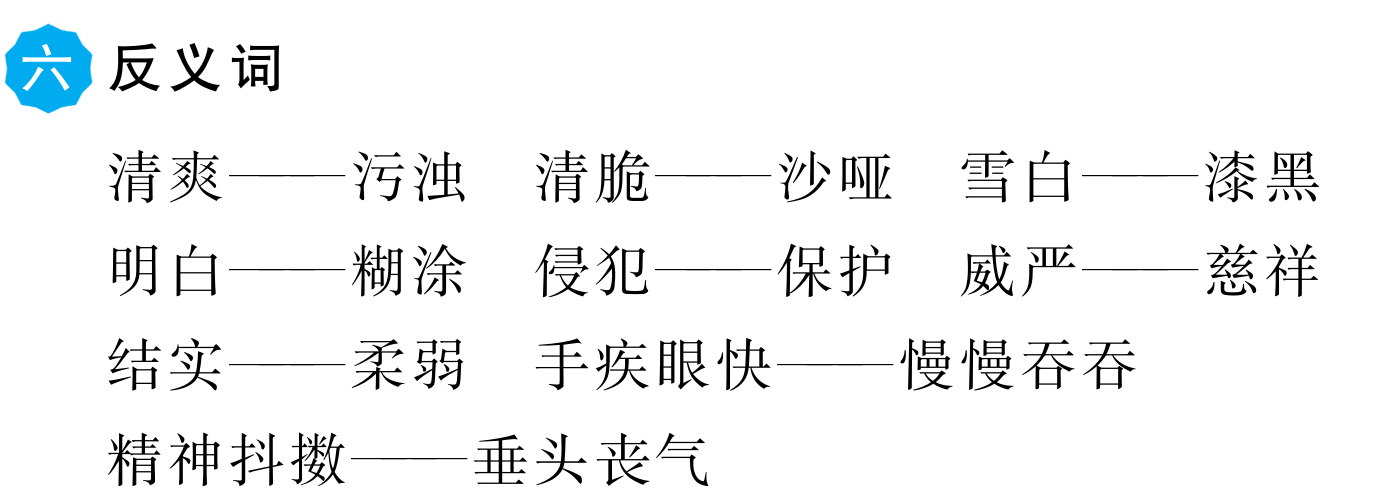 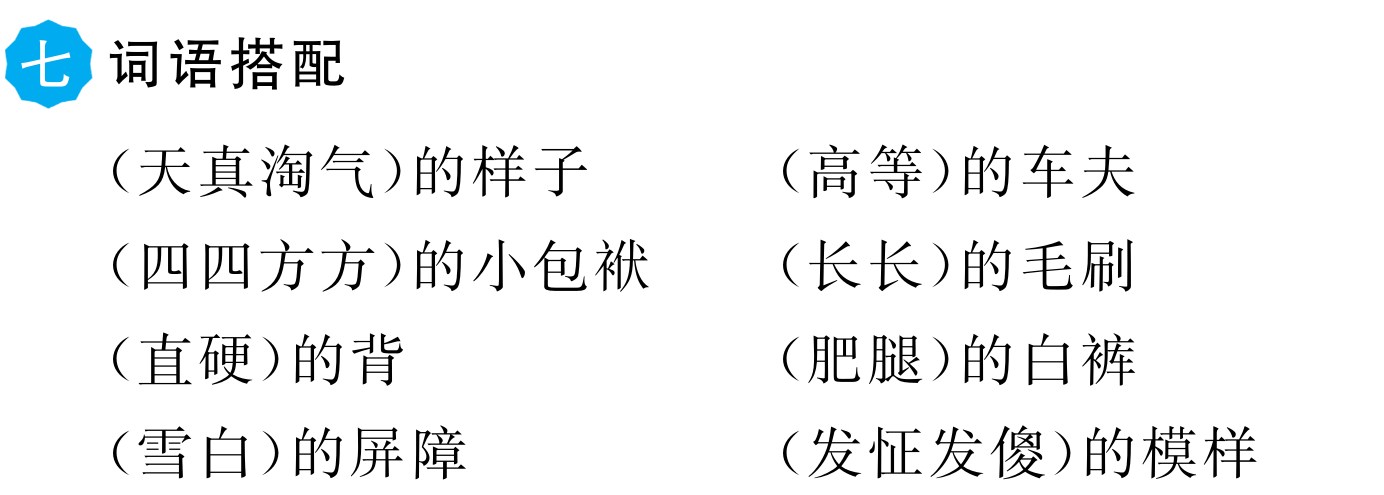 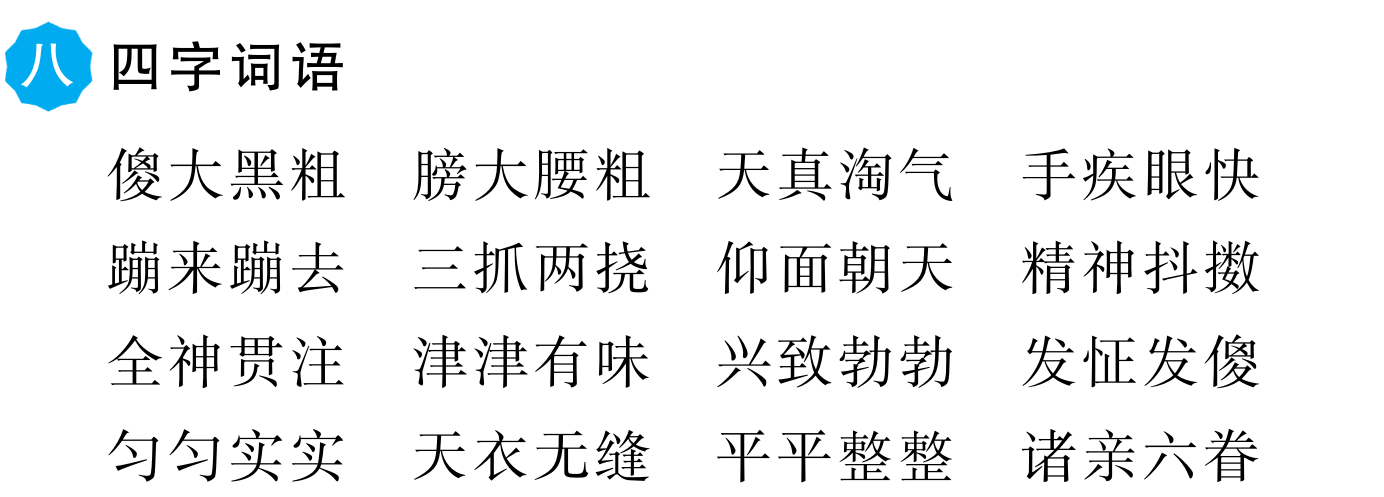 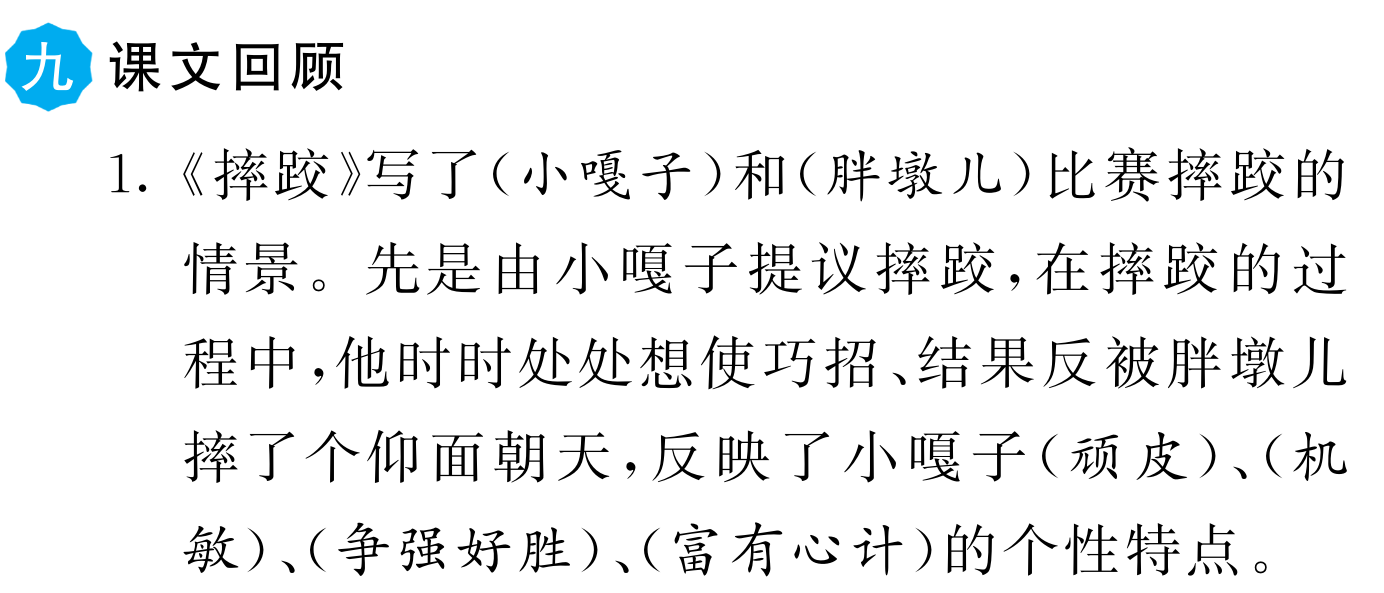 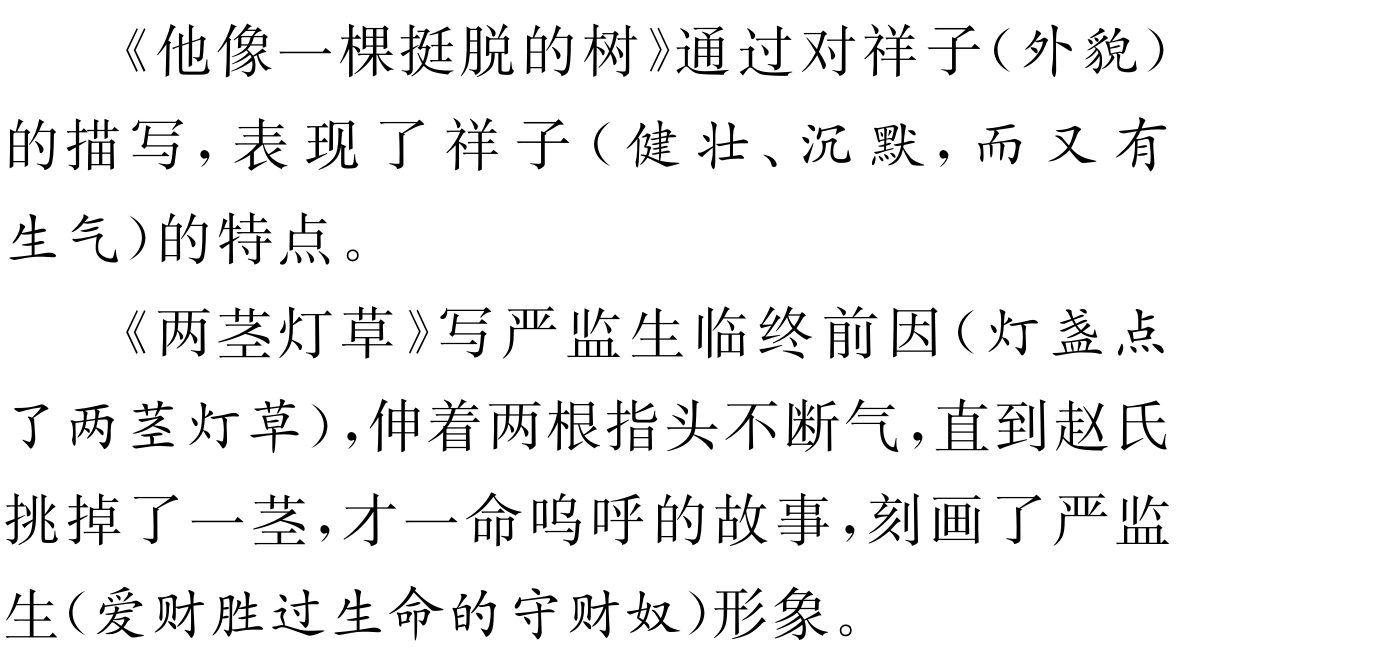 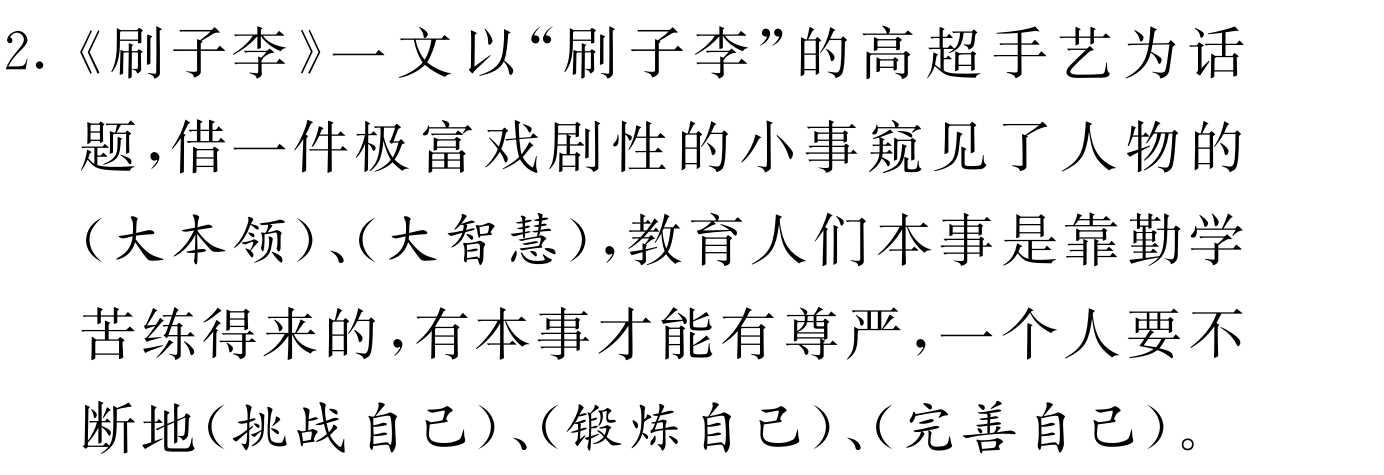 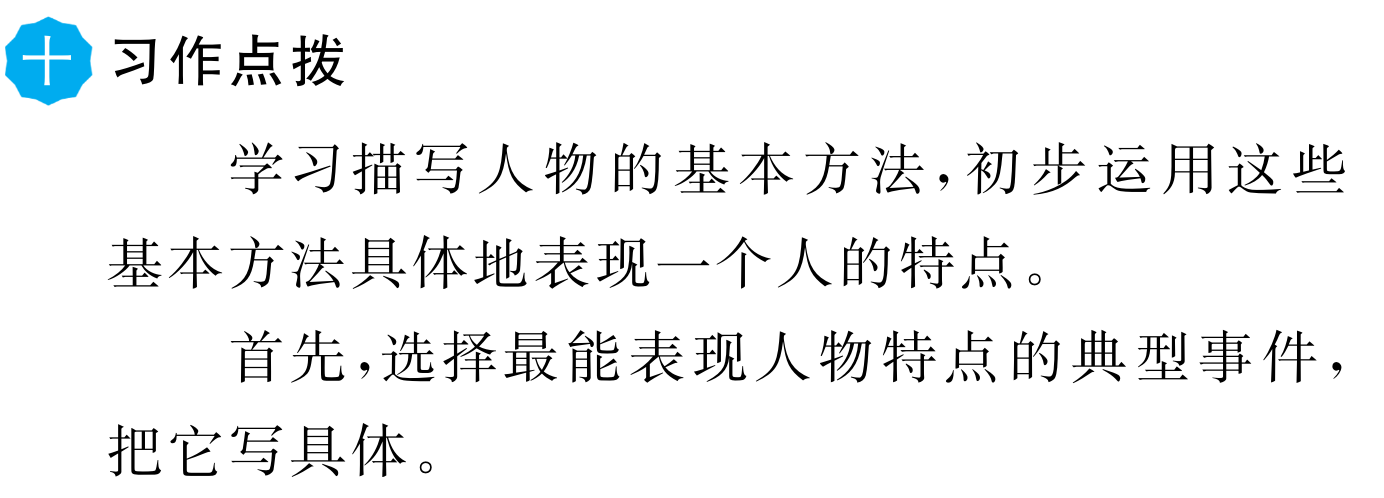 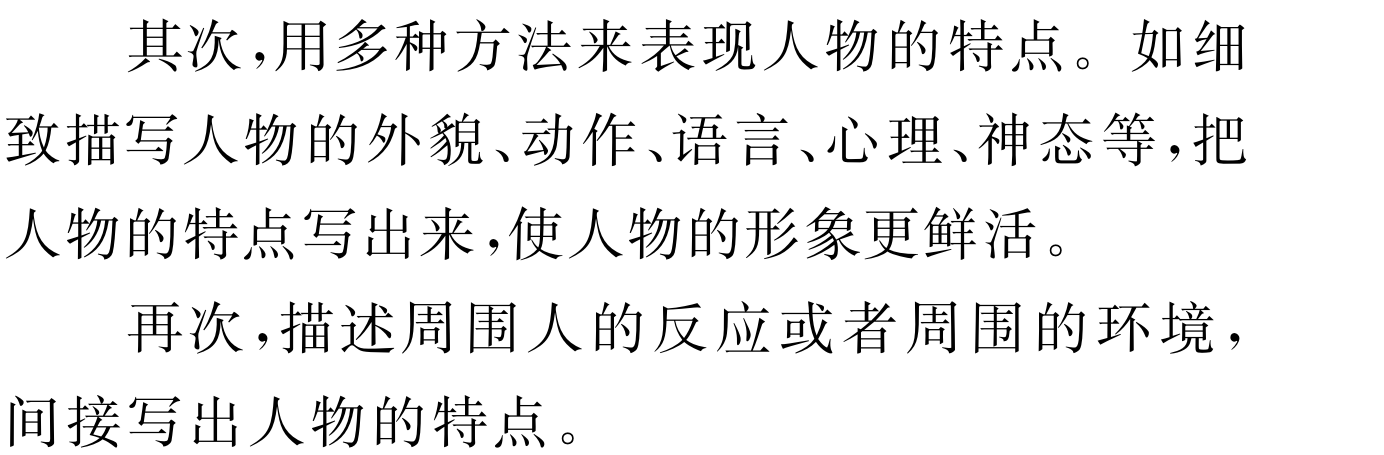 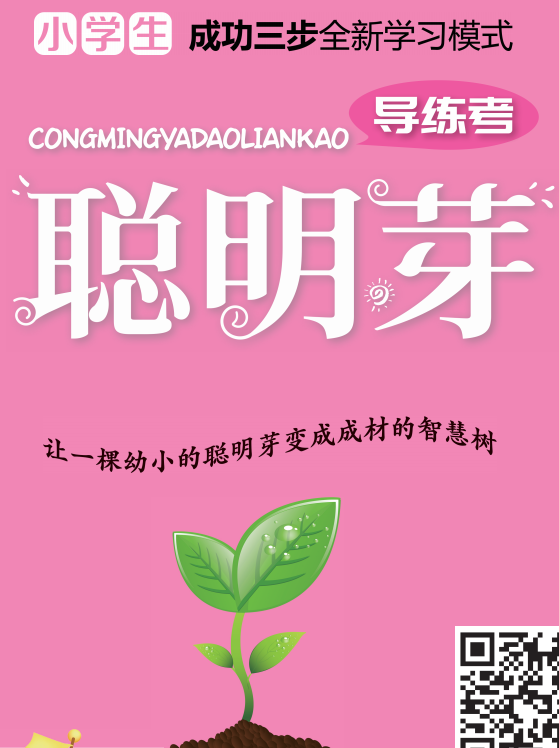 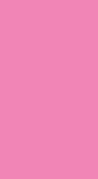 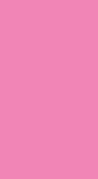 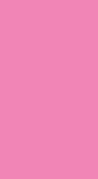 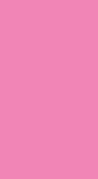